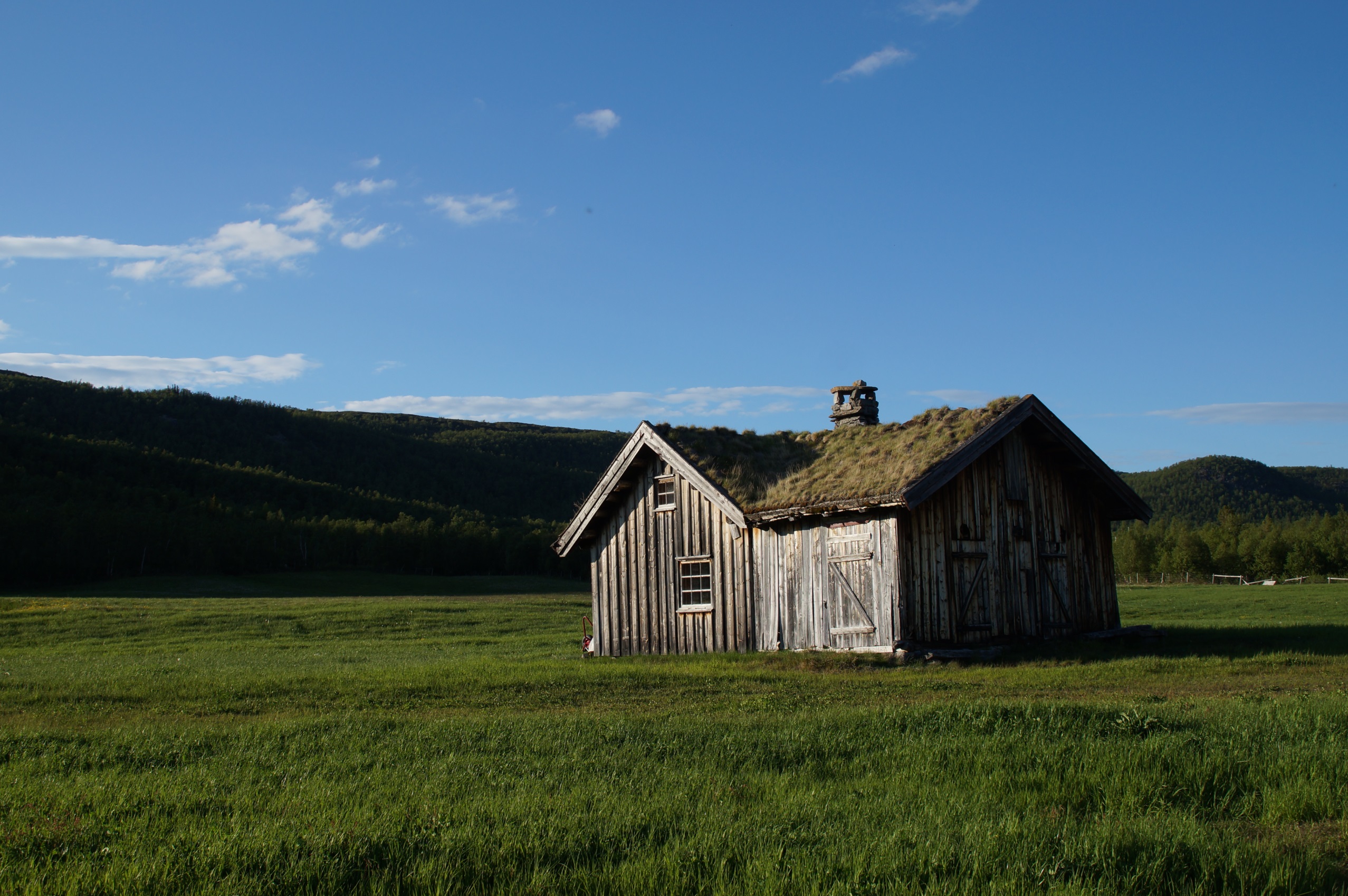 Norsko - Universitetet i Stavanger
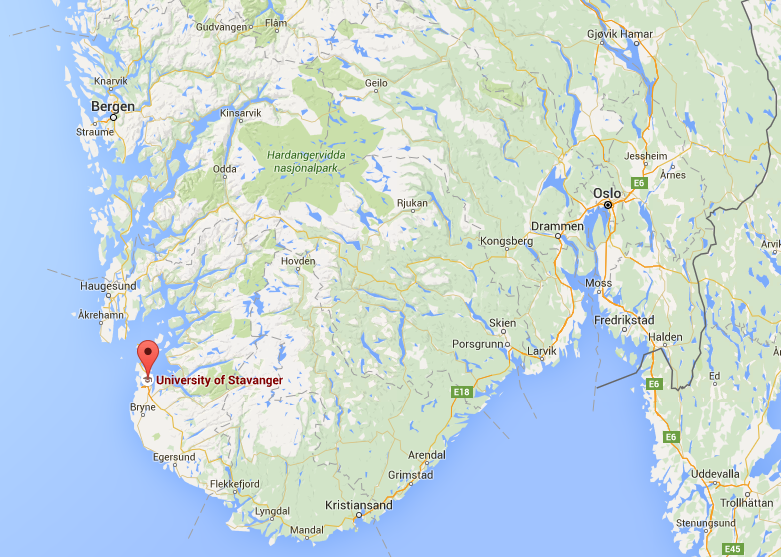 Počasí
Doprava
Zima, vítr, déšť a tma
Nepromokavou bundu
Do Stavangeru – Letadlo(ČSA přímý let, blablacar
Po Stavangeru – bus (mávat), kolo, auto (chip)
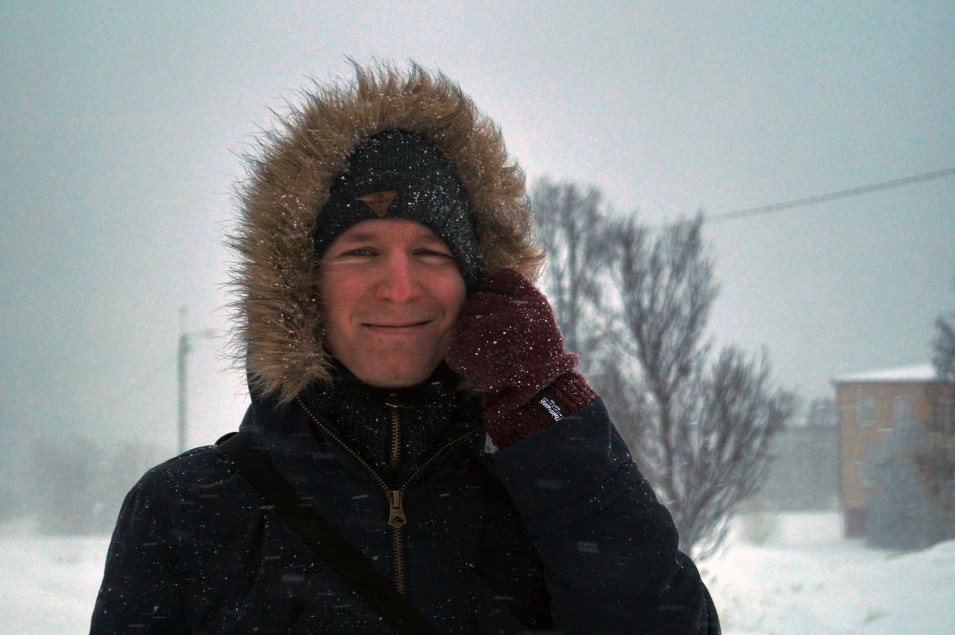 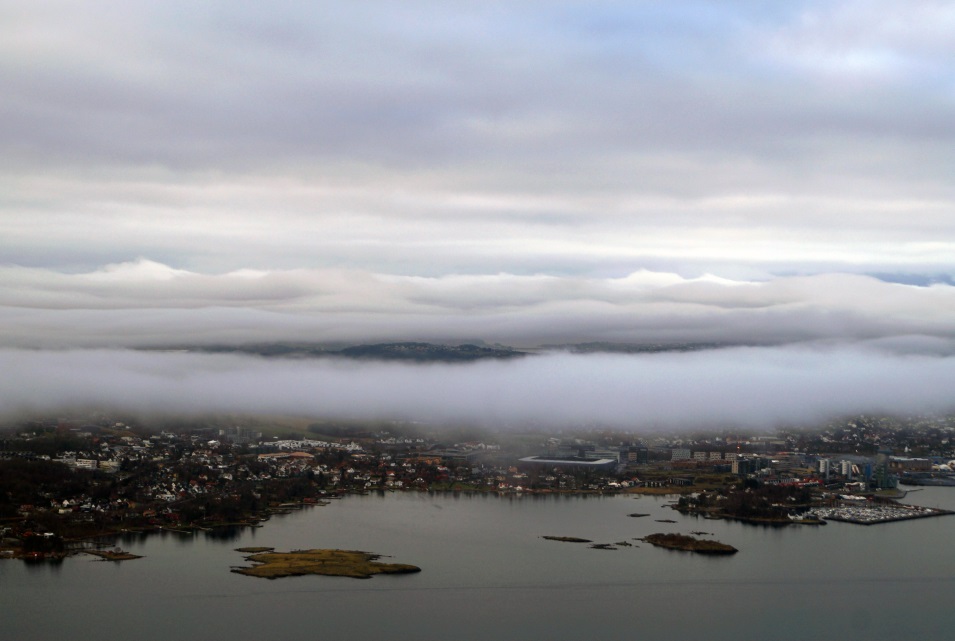 Finance
Draho!
Pivo: 40 – 80 NOK (1 NOK = 3 Kč)
Víno: od 100 NOK
Kolej: 2900 – 4300 NOK
Obchody:

Hlídání dětí
Přednášky a konference s občerstvením, tašky s dobrotami, sponzorovaná párty
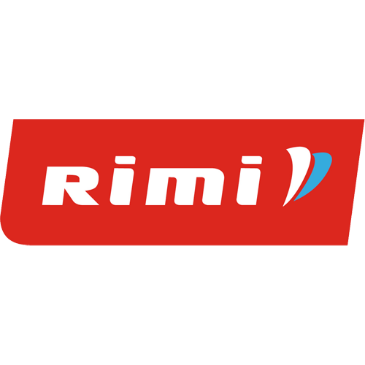 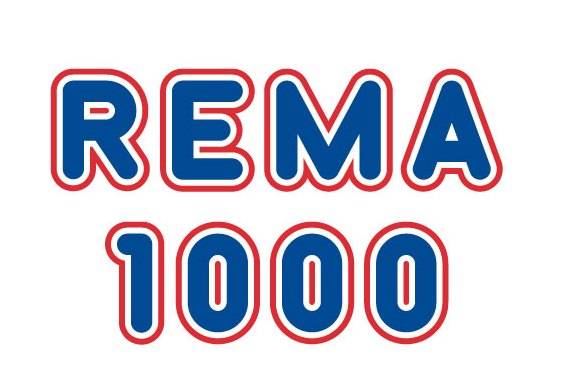 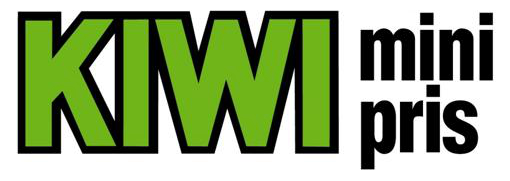 Předměty
Business Administration
International Business 
Operational management
Consumer Behaviour
Financial market (xxx?)
každý 10 ETCS
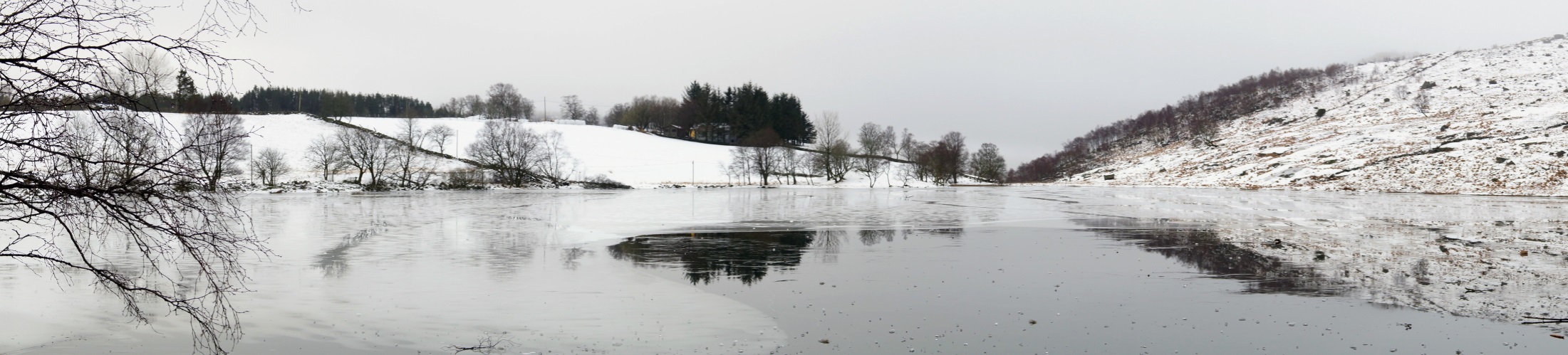 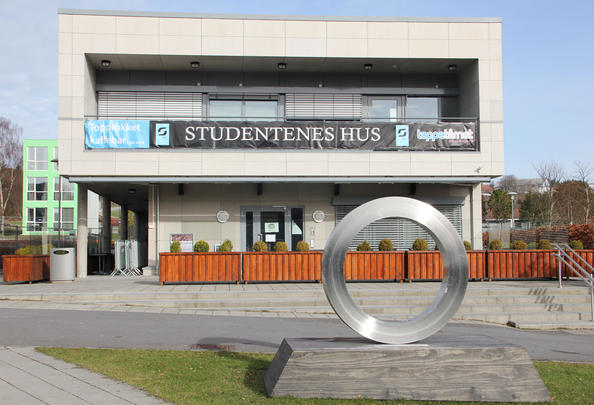 Levné pivo!
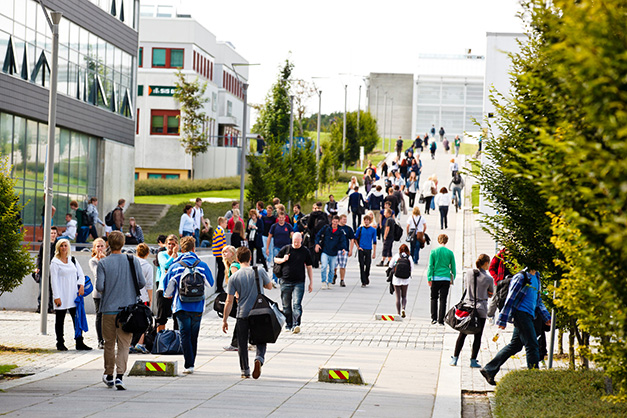 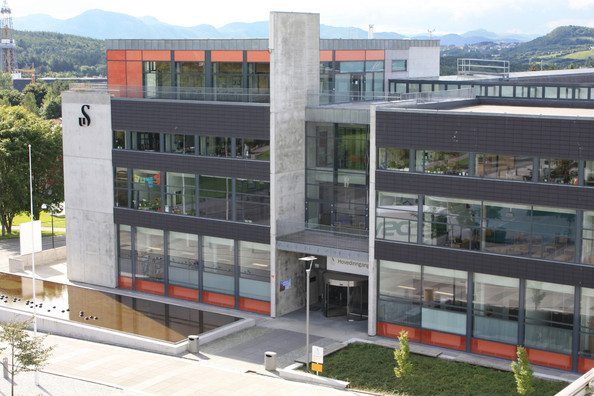 Stavanger
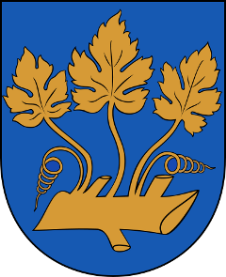 4. největší norské město (menší než HK)
JZ, na pobřeží
Staré bílé dřevěné domy x moderní budovy
Všude blízko k vodě
Ropa!
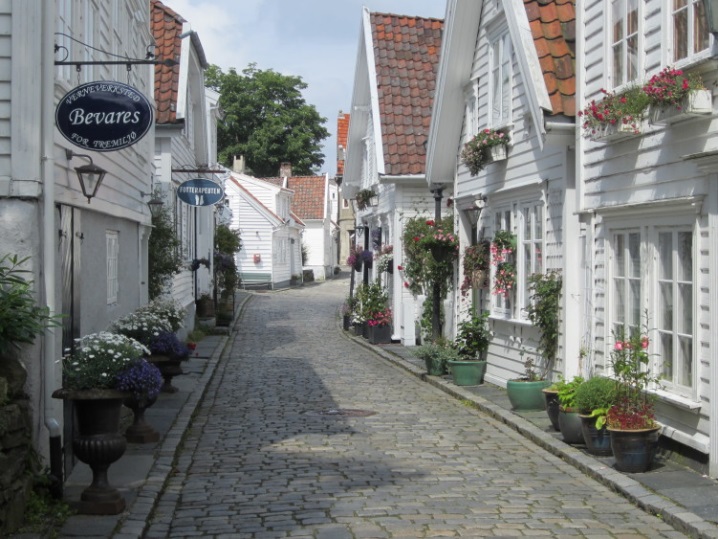 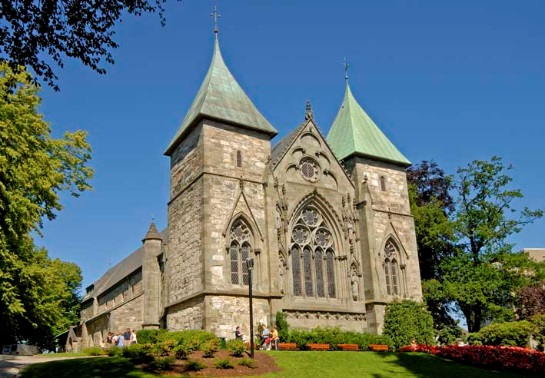 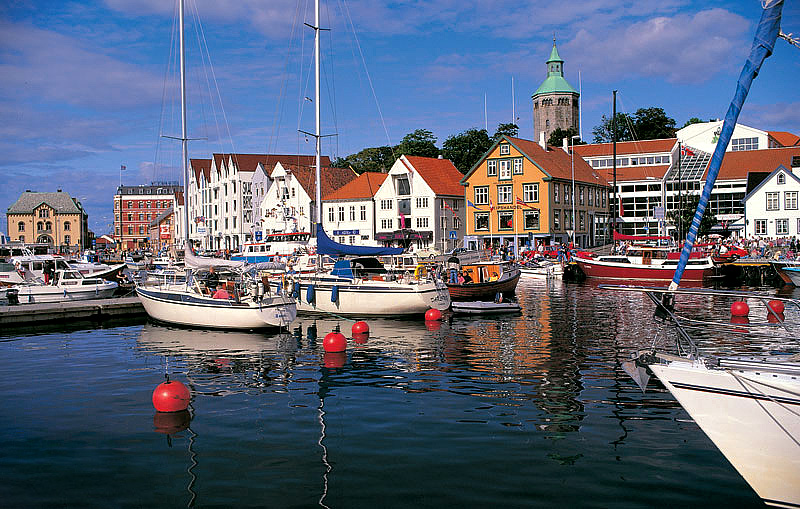 Jedinečné výlety
Preikestolen
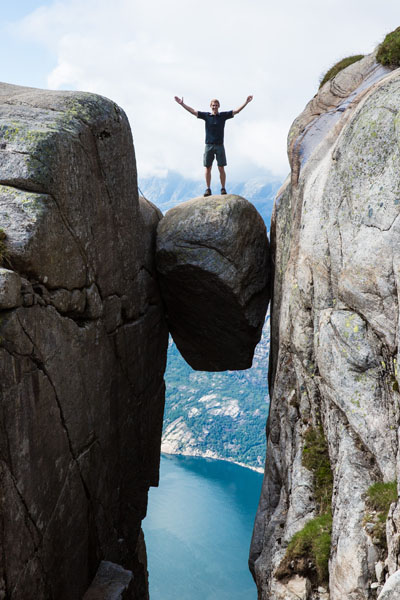 Kjeragbolten
Kjeragbolten
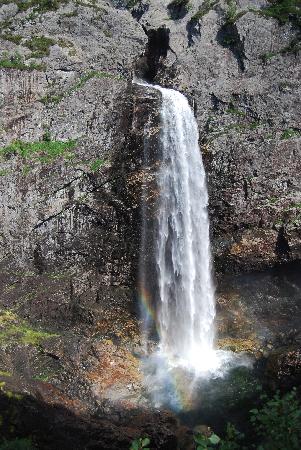 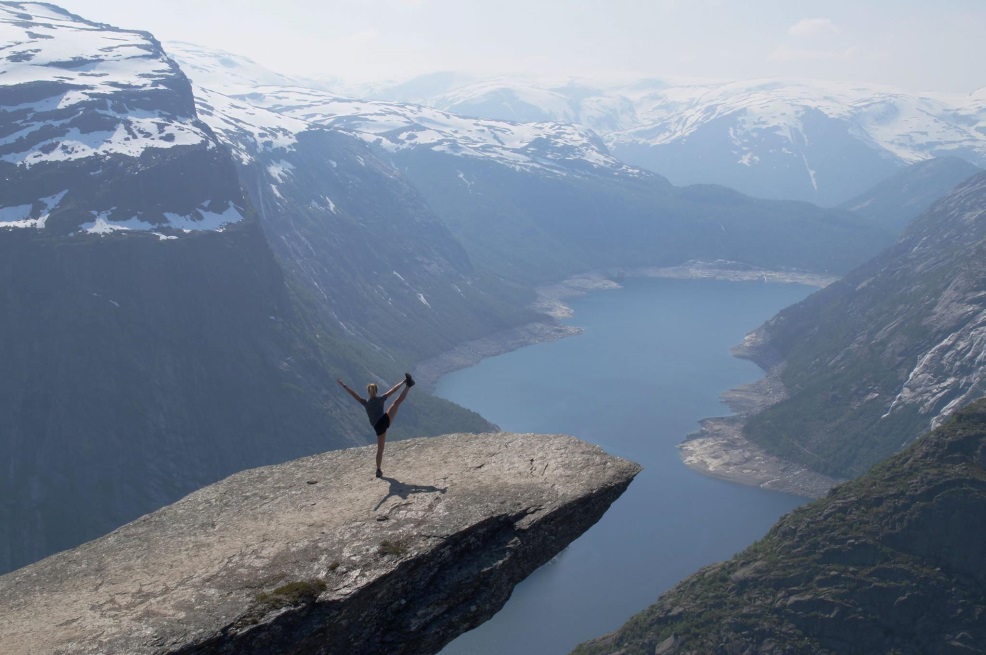 Trolltunga
Månafossen
Volný čas
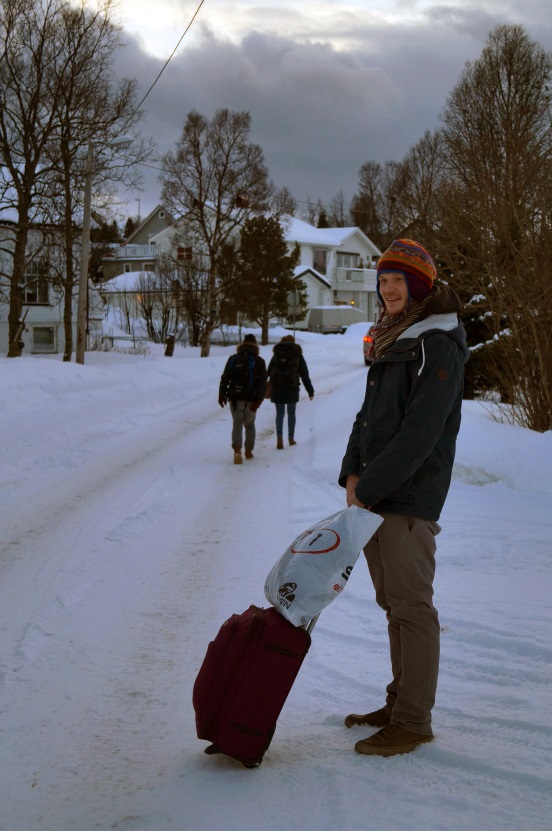 Kulturhus: SAPS - Norština, fotokurz, znaková řeč
Coffee around the world
Muzea, hokej, famfrpál
Norština ve škole
Cestování (Bergen, Trømso, Kjerag,Preikestolen, Dalsnuten, …)
Sportcentrum
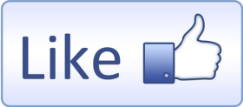 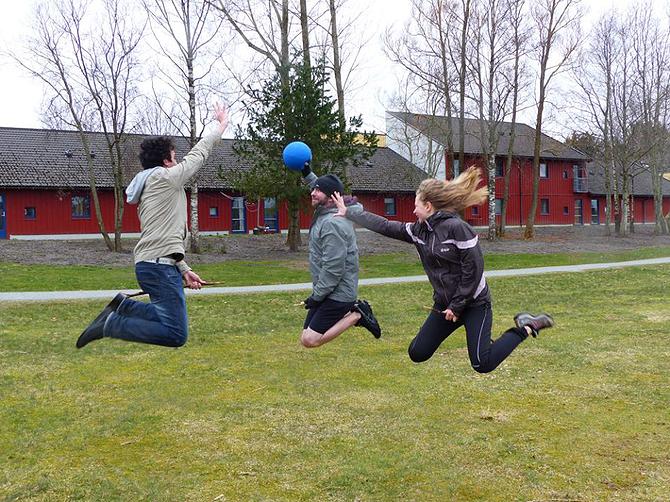 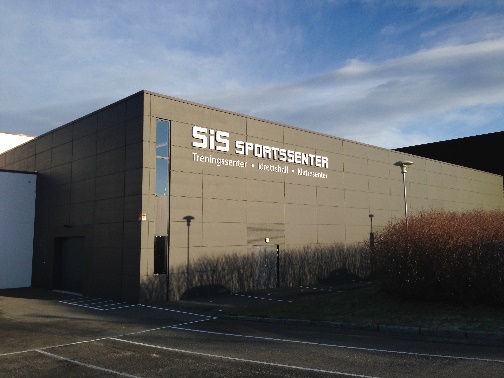 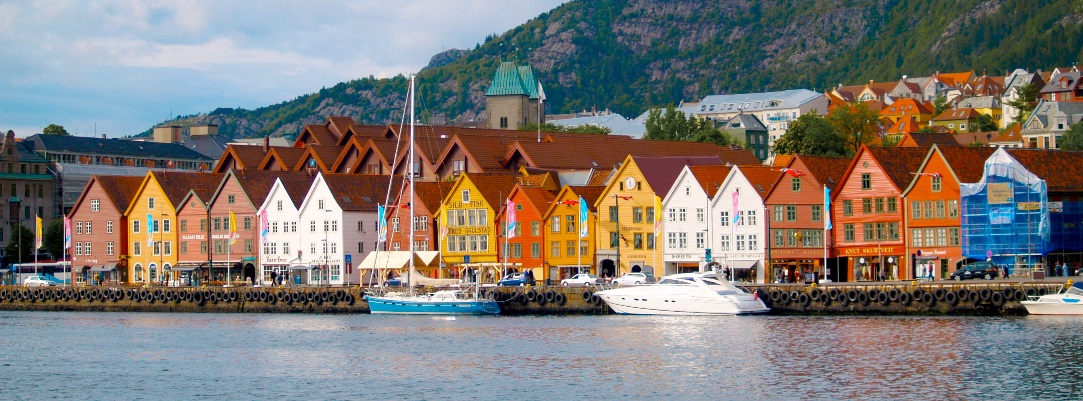 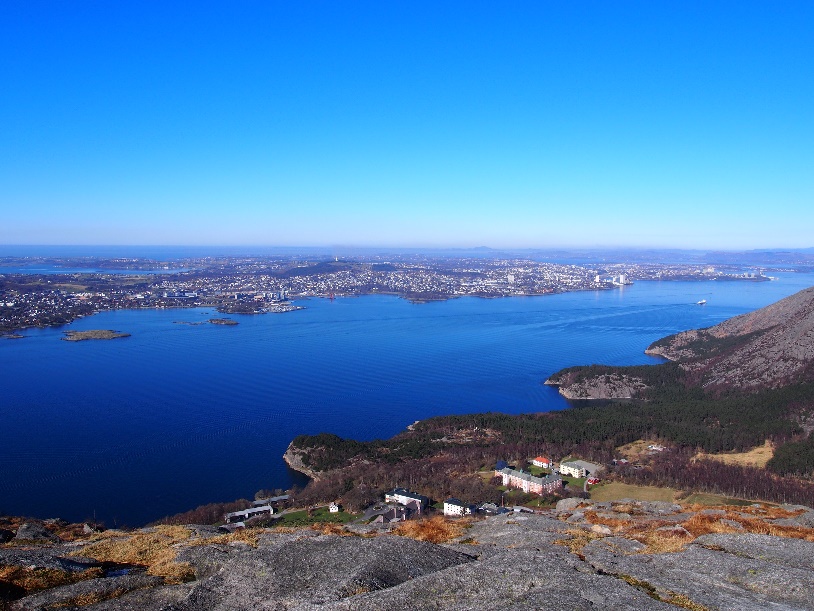 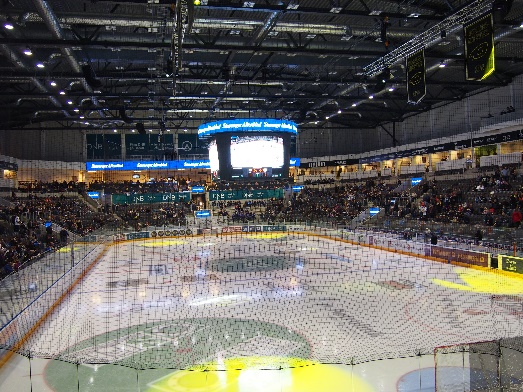 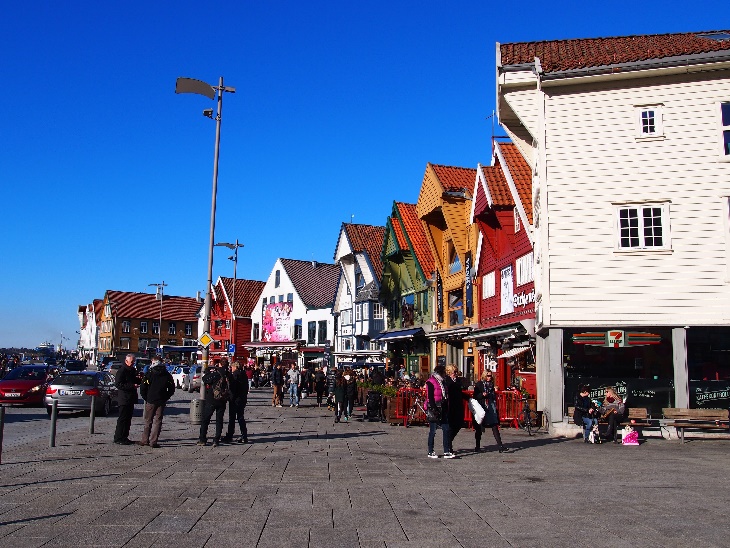 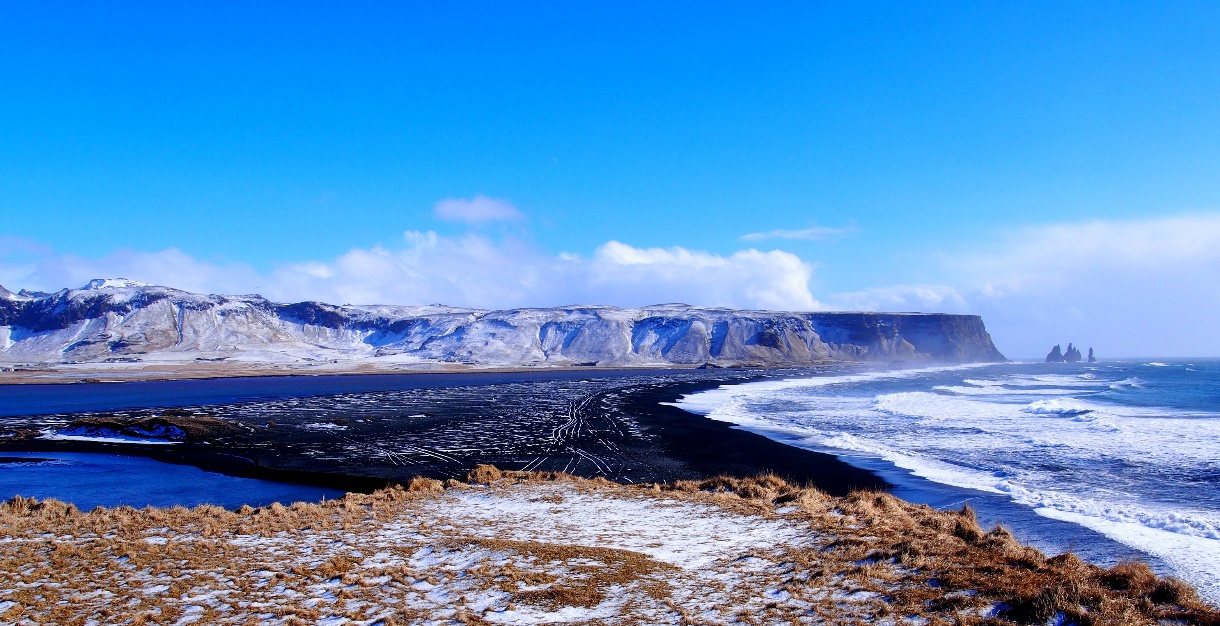 17.května
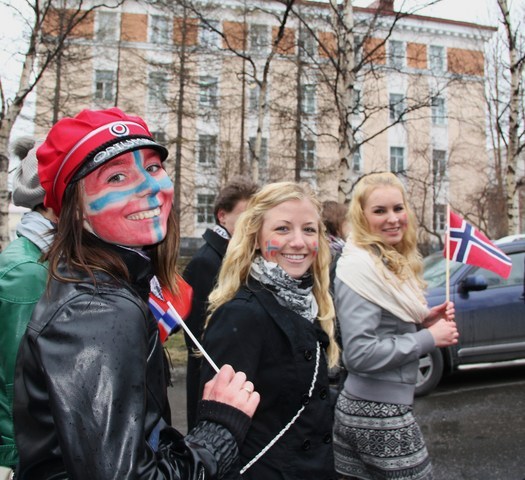 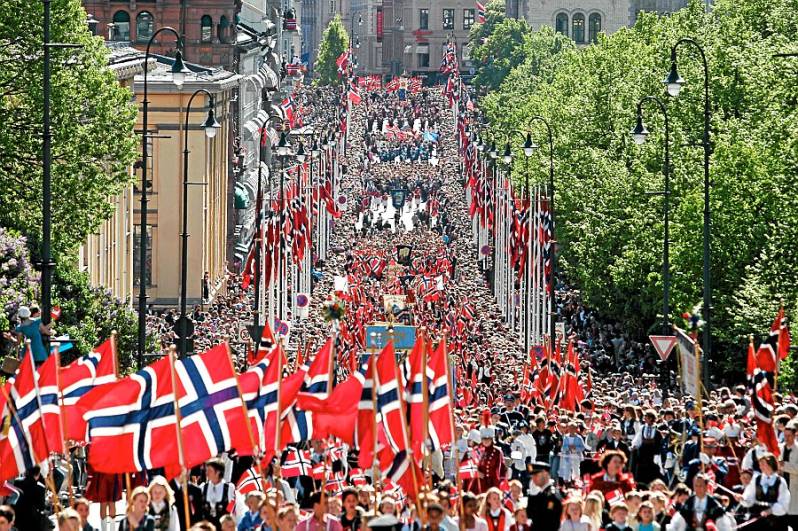 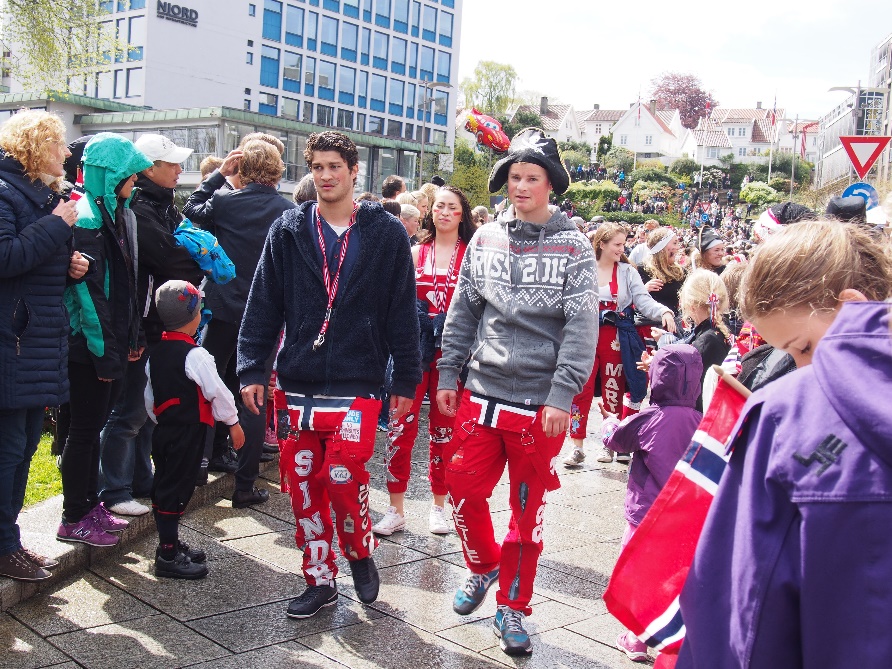 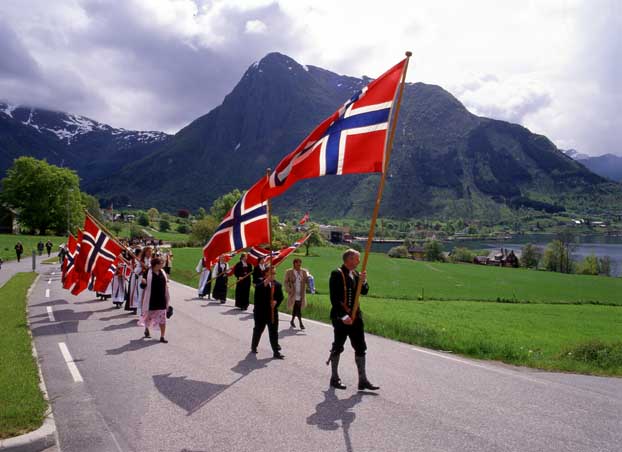 Kontakty
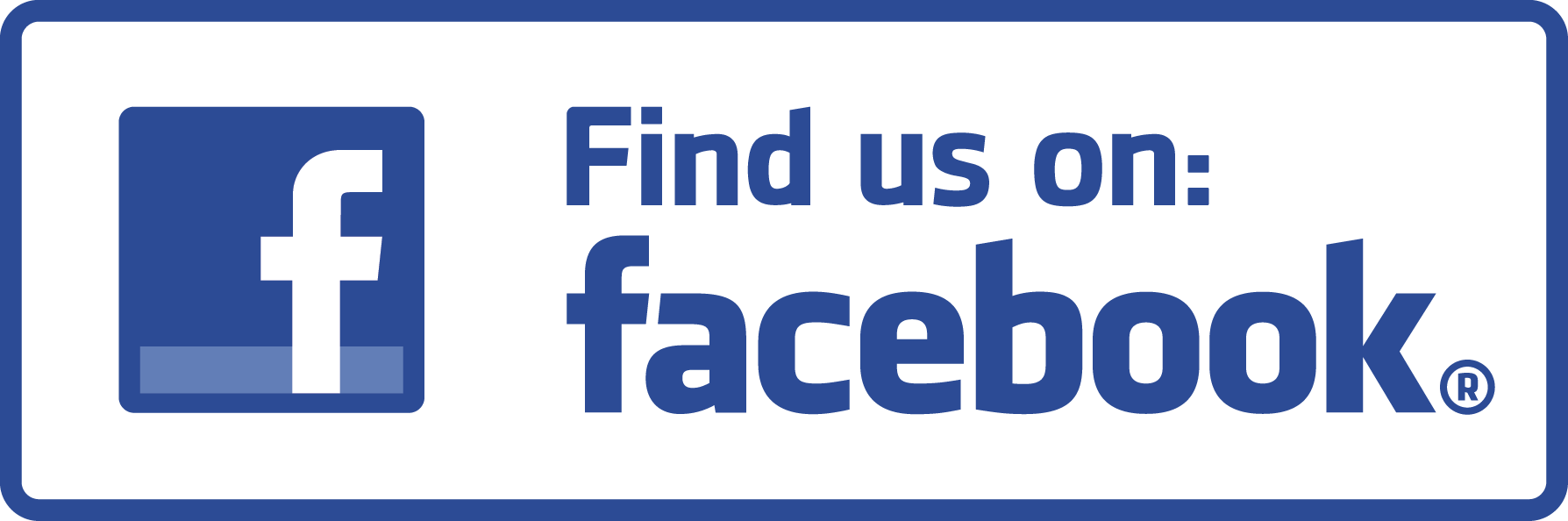 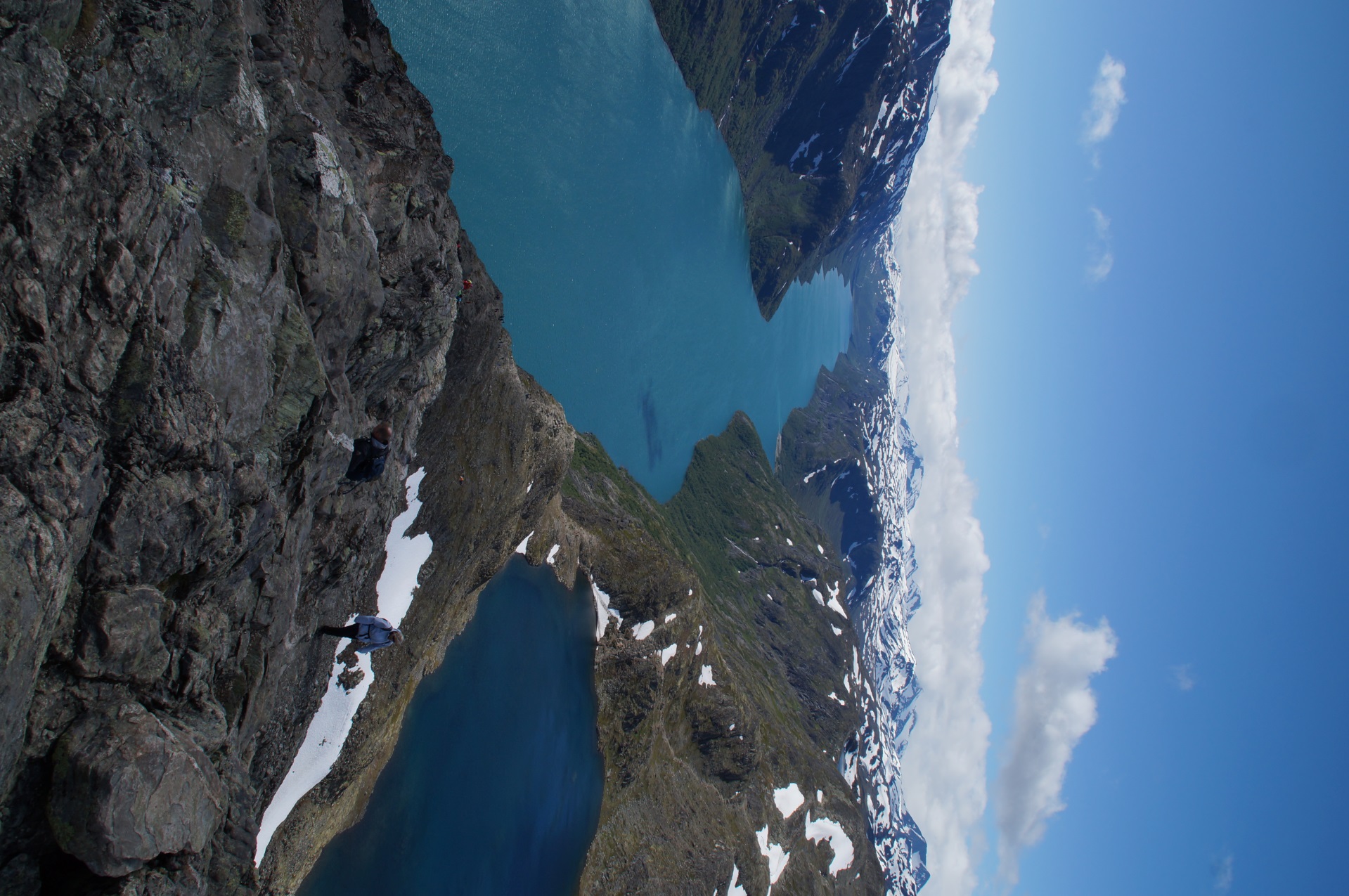 Klara Gümplová
Tømáš Těšitel
Jani Zindrová

BLOG: janinesfairyland.wix.com/mail
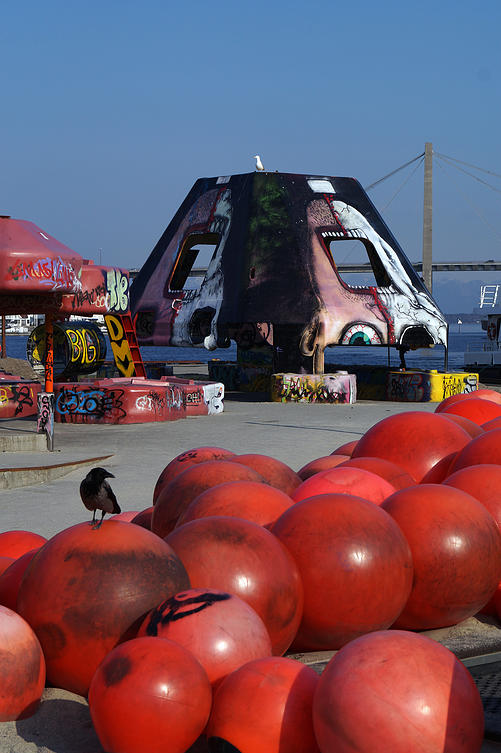 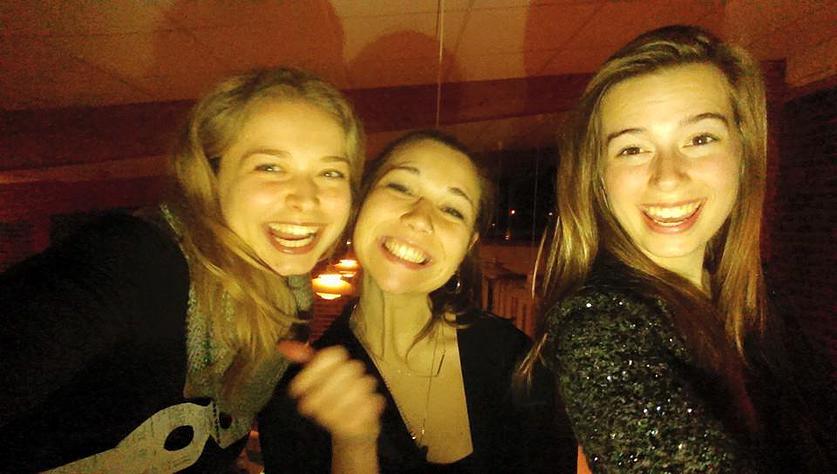 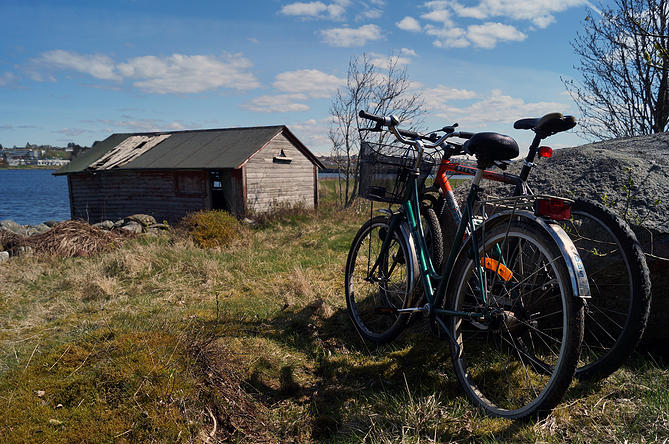 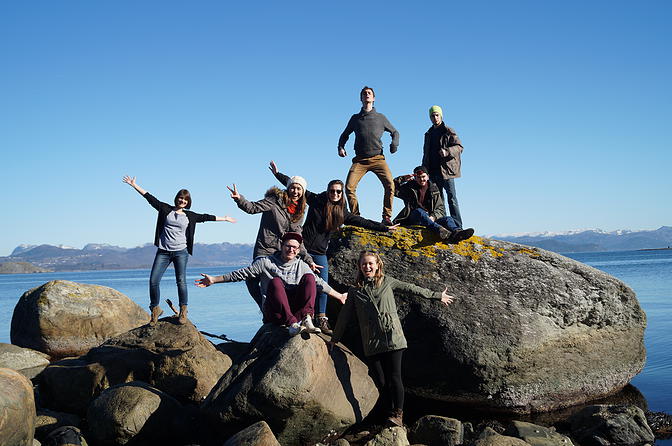 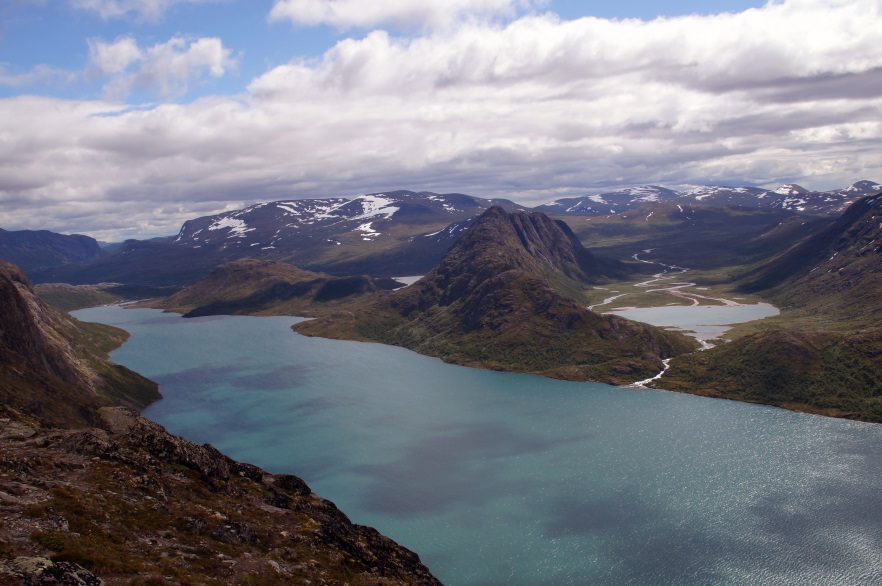 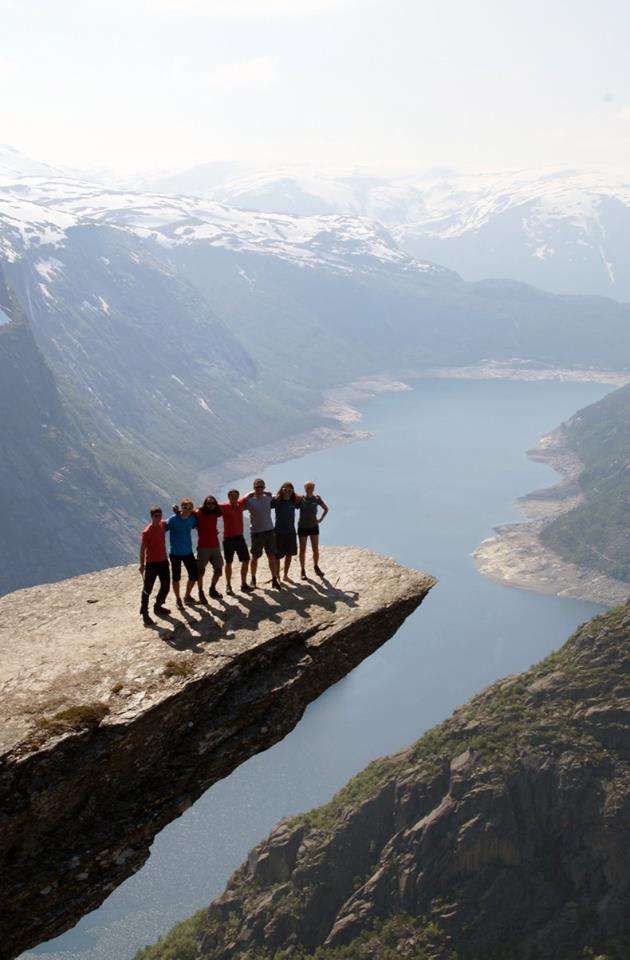 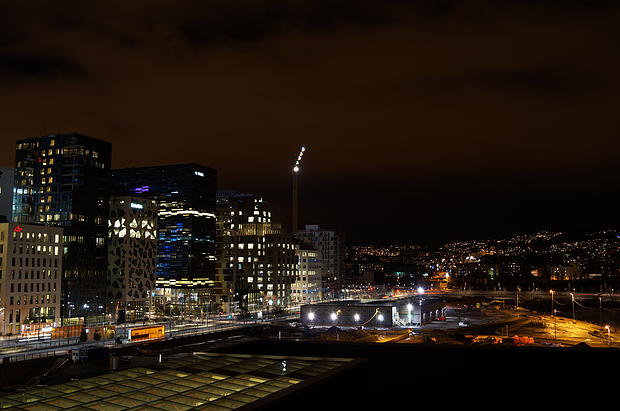 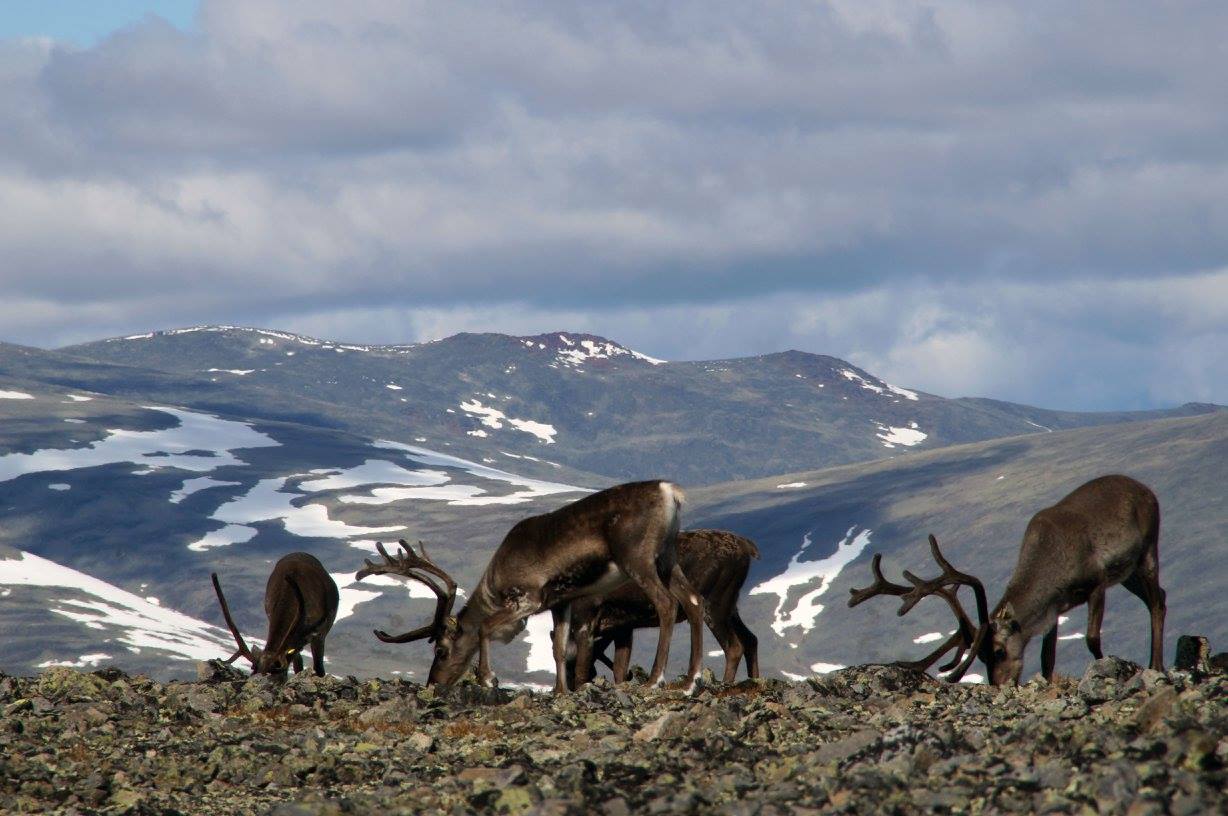